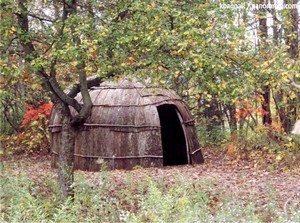 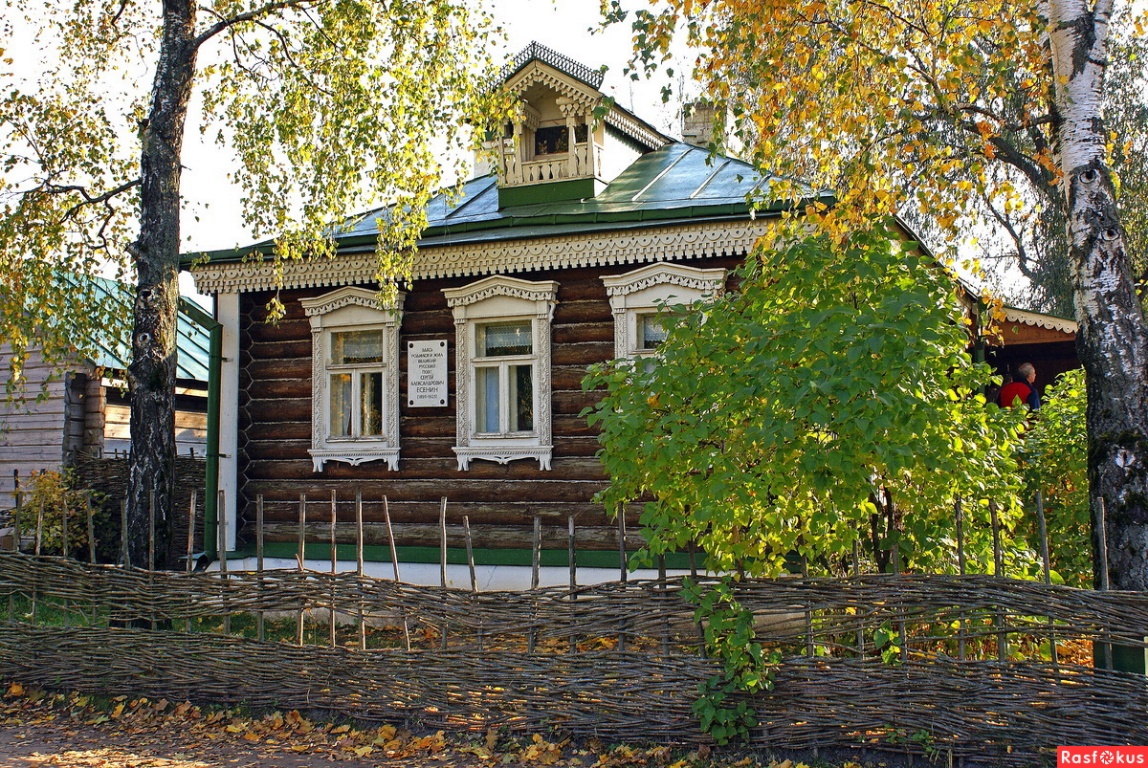 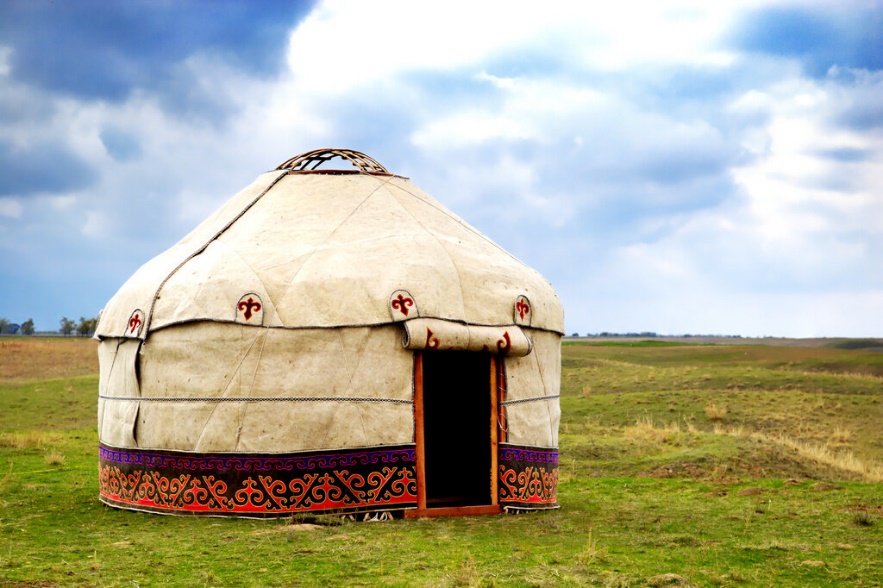 Мать с ухватами не сладится,Нагибается низко,Старый кот к махотке крадетсяНа парное молоко.
История в слове: наименования предметов быта в стихотворении 
С. А. Есенина «В хате».
Соберите пословицы
Не красна изба углами, 

Дом вести –
не лапти плести.


красна пирогами.
Проверим себя:
Не красна изба углами,
а  красна пирогами.
Дом вести –
не лапти плести.
Драчены – запеченные лепешки на молоке и яйцах из пшеничной каши или картошки.

Дежка – деревянная кадушка для кваса, теста.

Печурка – углубление в боковой стене русской печи.
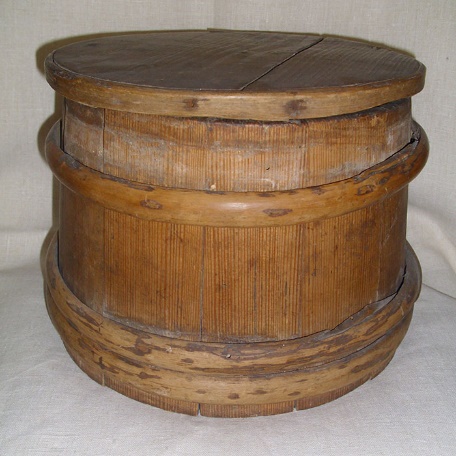 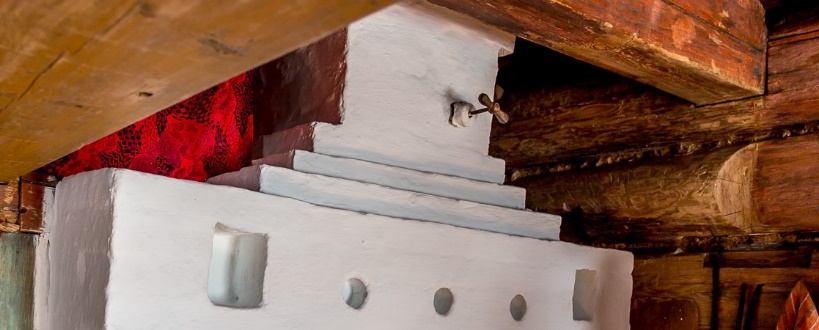 Заслонка – железный лист с ручкой, закрывающий выходное отверстие русской печи.

Попелица – зола.

Паз – узкая длинная щель между неплотно пригнанными кирпичами.
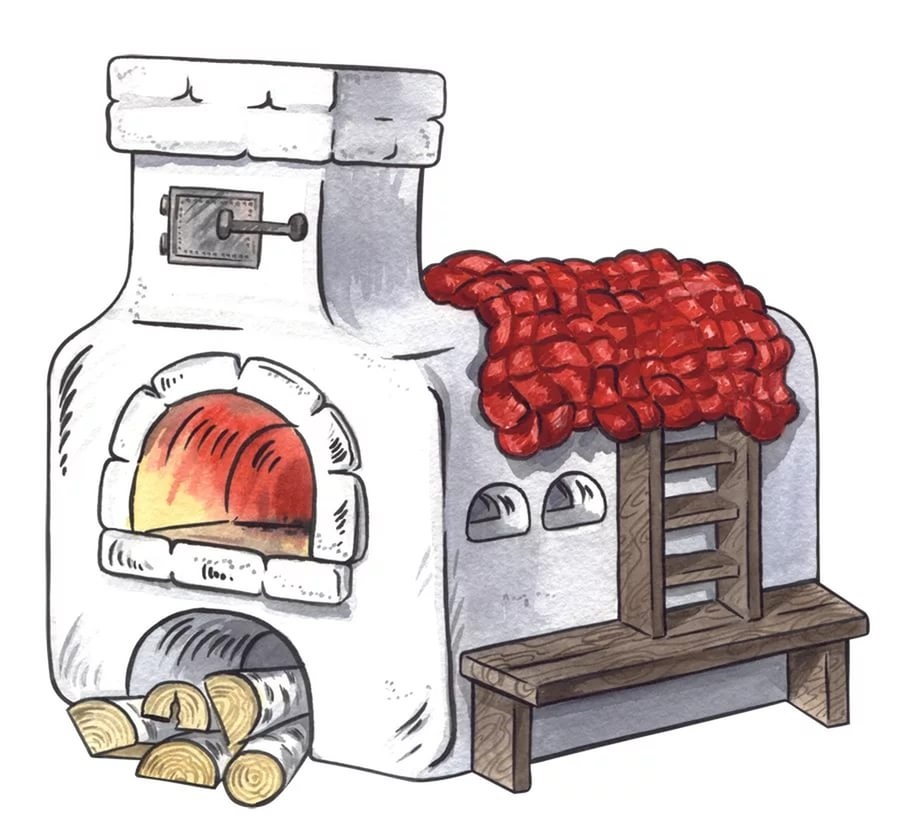 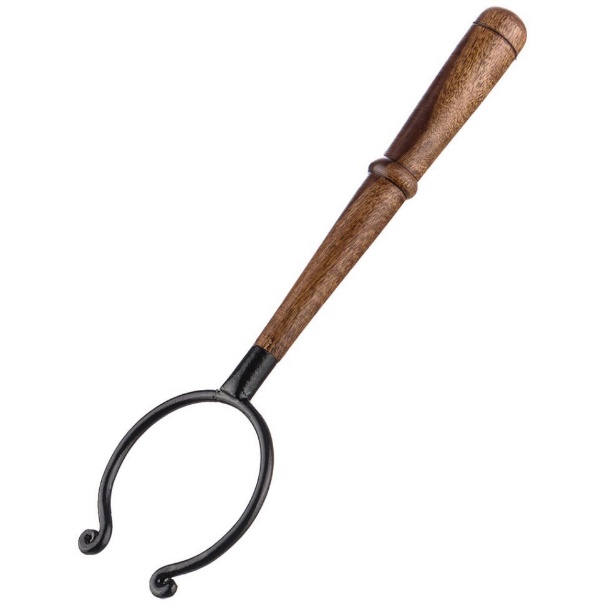 Ухват – приспособление на длинной деревянной ручке, служащее для того, чтобы поставить посуду в печь или достать ее оттуда.
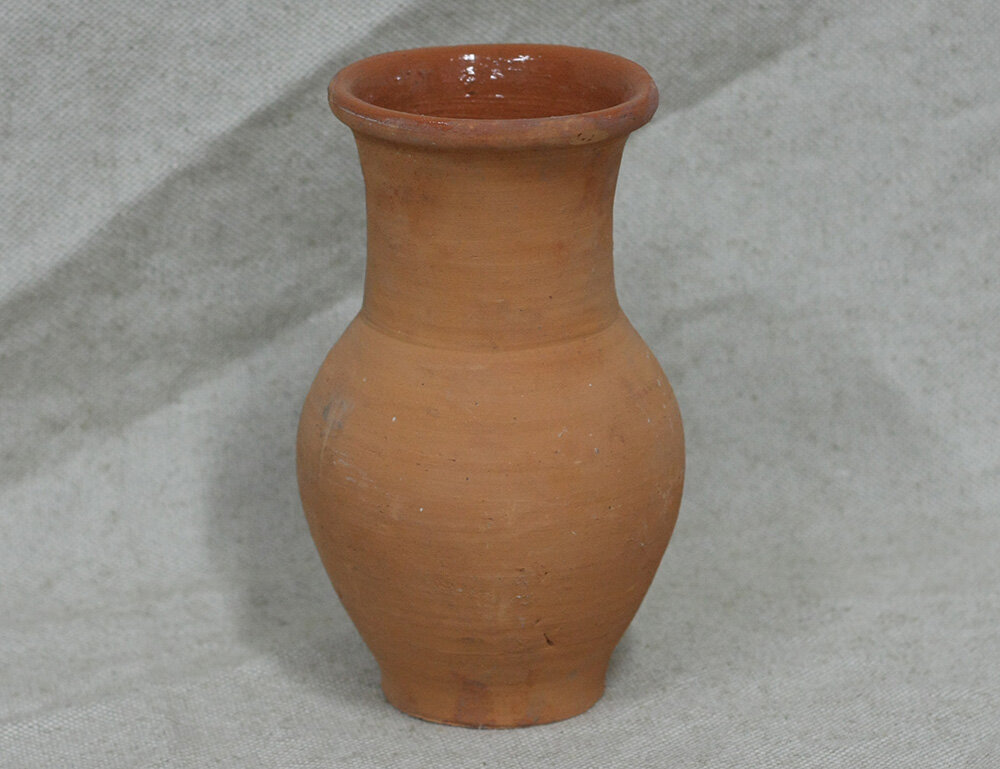 Махотка – горшок для молока или кваса.
Оглобли – две жерди, служащие для запряжки лошадей.



Соха – пахотное орудие, в которое запрягали лошадь.

Обедня – богослужение, которое совершается утром в православной церкви.
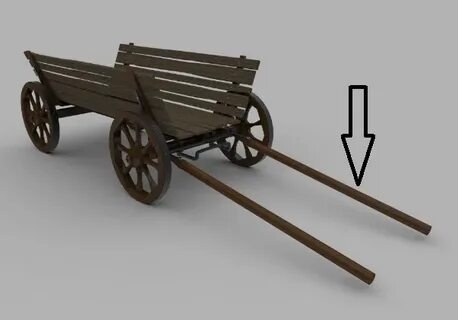 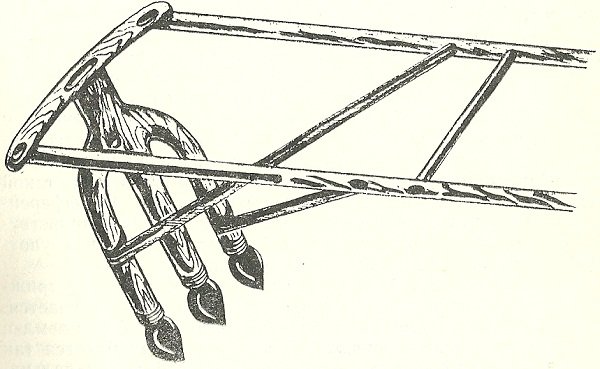 Склатые сени.
Сени – наружная, более холодная часть жилого дома.
Склатые – с наклоном.
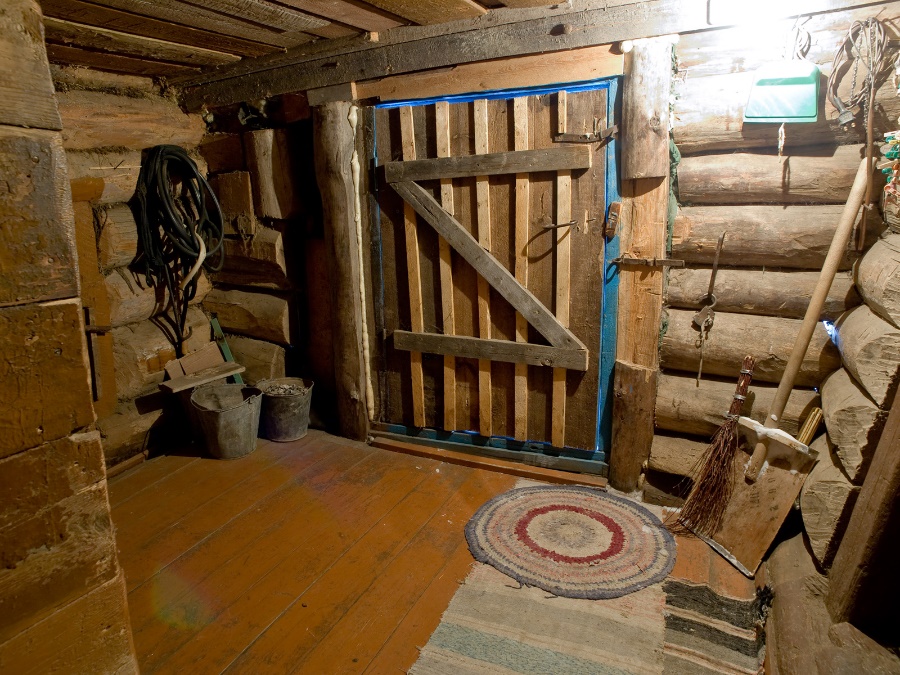 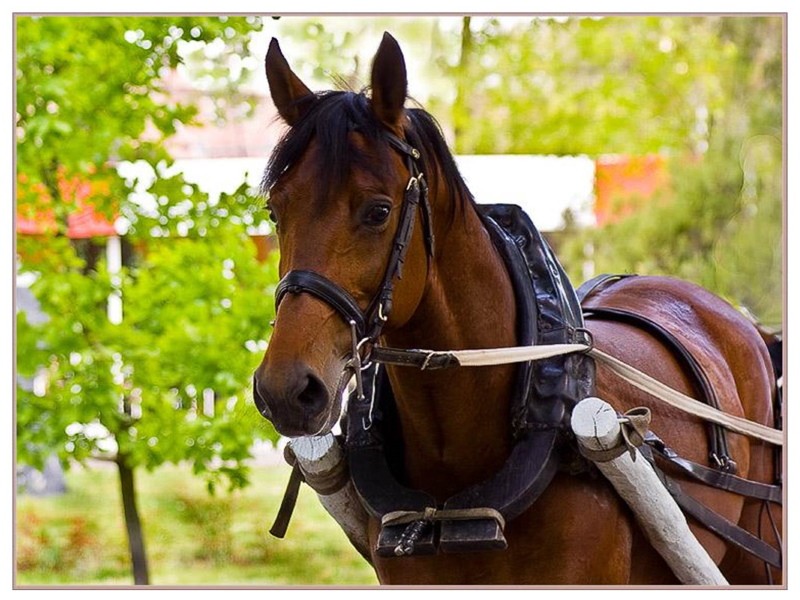 Хомут – часть упряжки, которая надевается на шею лошади
МУЗЕЙ В КОНСТАНТИНОВЕ
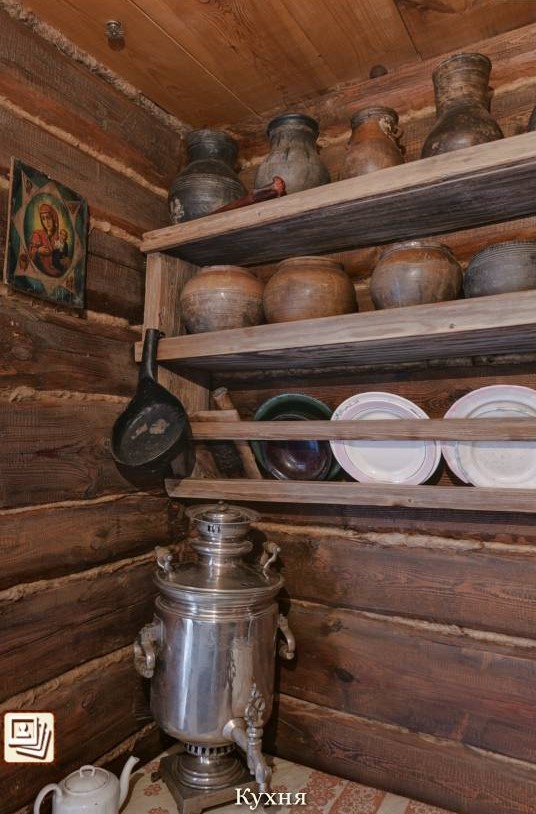 МУЗЕЙ В КОНСТАНТИНОВЕ
МУЗЕЙ В КОНСТАНТИНОВЕ
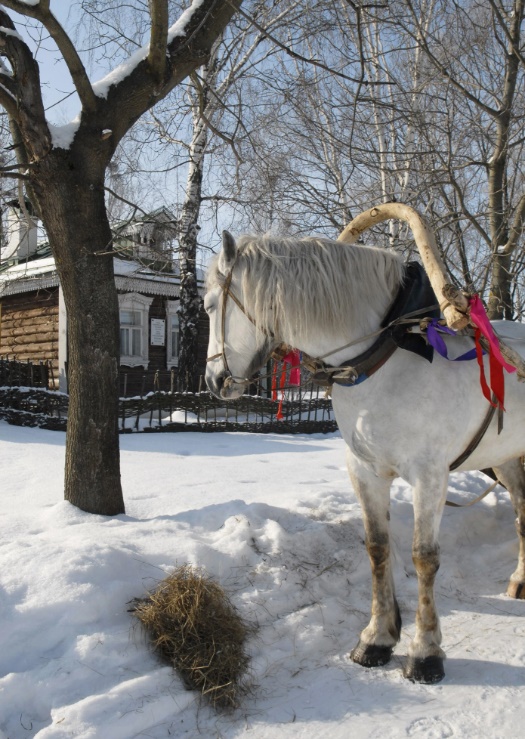 МУЗЕЙ В КОНСТАНТИНОВЕ
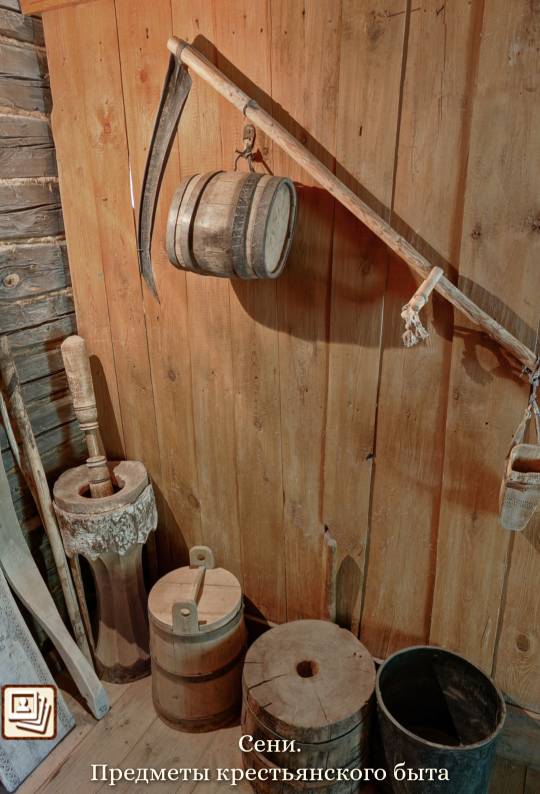 Домашнее задание:
Рассказ на тему: «О чем мне рассказала изба прадедушки (старый чугунок, ухват и т.д.»